４年「かけ算の筆算」
小数の筆算
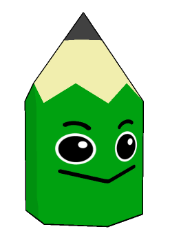 ３．６×７　の筆算のしかた
3.6を10倍して
36×７を計算します
10倍
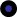 ４
10倍
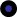 かけられる数３．６を
10倍したので、
積も10倍になる。
小数のかけ算は、整数と同じように右に
そろえて計算して、最後に小数点を左に
ずらします。
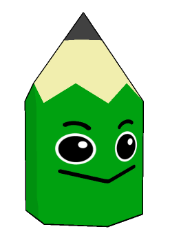 (1)～(3)の筆算のしかたを説明しましょう。
(1)
(3)
(2)
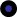 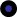 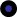 ２
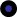 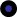 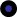 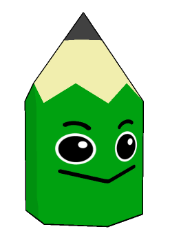 (1)～(3)の筆算のしかたを説明しましょう。
(1)
(3)
(2)
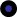 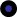 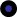 ２
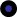 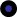 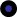 ８×５＝４０
０×５＝０
４＋０＝４
小数点をうつ
０を消す
２×４＝８
０×４＝０
０を書く
小数点をうつ
５×４＝２０
７×４＝２８
２８＋２＝３０
小数点をうつ
０を消す
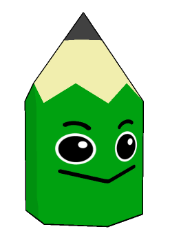 １．８×３４　の筆算のしかた
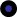 ７２はどんな計算で求めたものですか？
３
２
７
１８×４
５４はどんな計算で求めたものですか？
２
５
４
１８×３
１
６
１
２
小数点をどこにうてばいいですか？
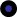 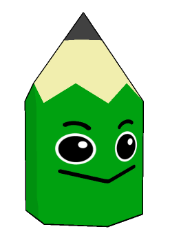 １．３６×７　の筆算のしかた
１．36を100倍して
１36×７を計算します
100倍
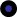 ４
２
100倍
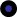 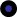 かけられる数１．３６を
100倍したので、
積も100倍になる。
小数第２位のかけ算は、整数と同じように右にそろえて計算して、最後に小数点を左に２こずらします。